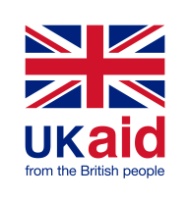 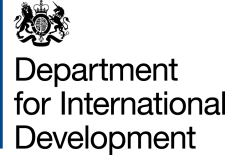 Supplier transparency pilot
Process: steps and timescales
Q2 2014
Sept 2013
June 2013
Jan 2013
Oct 2012
Q1 2014
Q4 2013
Oct 2013